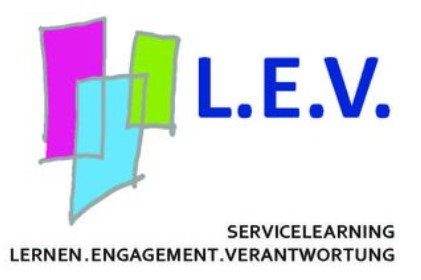 Gruppe E
Erfahrungen und Erkenntnisse
Seminargruppe E                                                                                                       Lisa Latschenberger &  Andrea Deisenhammer
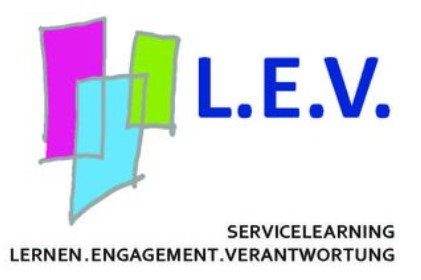 Einsatzgebiete
Seminargruppe E                                                                                                       Lisa Latschenberger &  Andrea Deisenhammer
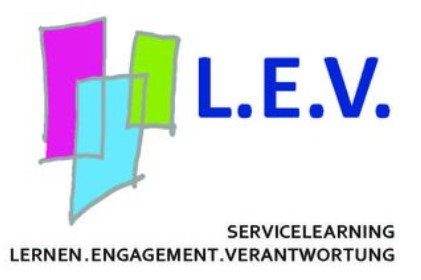 Was war inhaltlich neu?
Arbeit mit kleinen Kindern
Arbeit mit beeinträchtigten Menschen
Arbeit mit bedürftigen Menschen
Arbeit im Gesundheitsbereich
Durchführung von Online-Unterricht und Lernbetreuung
Seminargruppe E                                                                                                       Lisa Latschenberger &  Andrea Deisenhammer
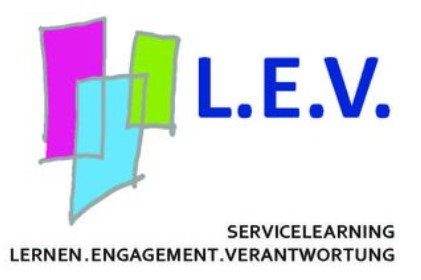 Unsere gemeinsamen Grenzen
Lehrveranstaltung
Überblick über die Anforderungen und Zuständigkeiten
Widersprüchliche Informationen
COVID-19
Organisation (Präsenz/Online)
Wechsel der Einrichtungen
Ungewissheit bezüglich Durchführbarkeit
Flexibilität und Spontanität
Seminargruppe E                                                                                                       Lisa Latschenberger &  Andrea Deisenhammer
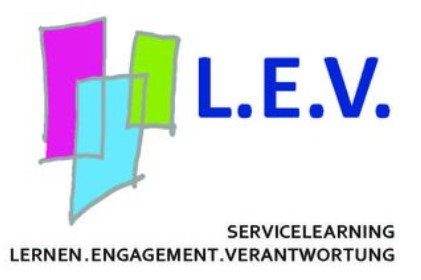 Unsere persönlichen Grenzen
L.E.V. – Platz
Einhalten der Corona-Auflagen
Geduld – ruhig bleiben
Lernverweigerung
Wohngemeinschaften alter Menschen
Umgang mit Demenz und fehlendes Know-How
Seminargruppe E                                                                                                       Lisa Latschenberger &  Andrea Deisenhammer
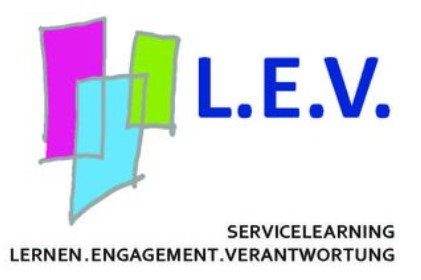 Erkenntnisse
Trotz Einschränkungen viel erlebt und erfahren
Nähe und Zugehen auf Menschen ist sehr wichtig
Kinder in außerschulischen Bereichen erleben
Alltag außerhalb der Schule und erledigen der Hausübung
Umgang mit Zoom als Lehrperson
Umgang mit starkem Verhalten und schwierigen persönlichen Lebensgeschichten
Seminargruppe E                                                                                                       Lisa Latschenberger &  Andrea Deisenhammer
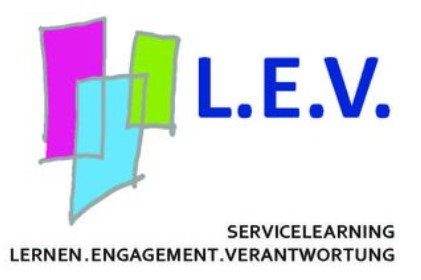 Mehrwert für die Zukunft
Bedeutung von Planung und Organisation
Humor und positive Ausstrahlung
Wert auf Gemeinschaft und soziale Kompetenzen legen
Den Kindern die Augen öffnen und andere soziale Organisationen besuchen
Viel Hintergrundwissen über andere Altersgruppen und Familiensituationen
Neue Methoden im Umgang mit Kindern
Entscheidungsfreiheit
Kinder in Diskussionen auch alleine lassen
Fragen nicht sofort selbst beantworten
Erfahrungen im DaZ-Bereich
Seminargruppe E                                                                                                       Lisa Latschenberger &  Andrea Deisenhammer
Vielen Dank!
Seminargruppe E                                                                                                       Lisa Latschenberger &  Andrea Deisenhammer